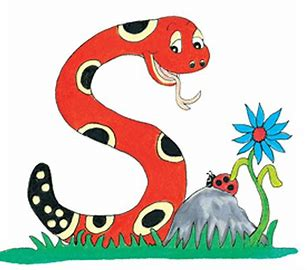 Jolly Grammar 
4a-22
Spelling Test 11
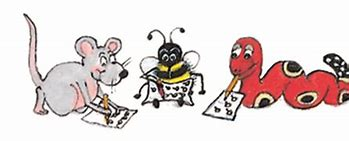 author
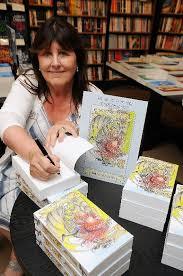 author
error
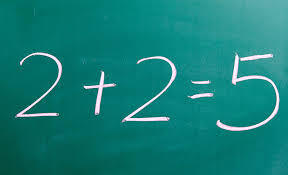 author
error
doctor
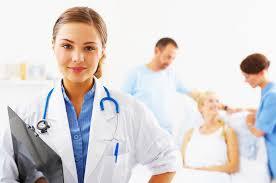 author
error
doctor
motor
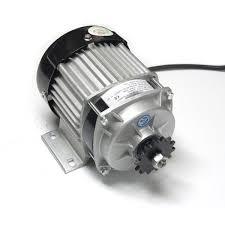 author
error
doctor
motor
actor
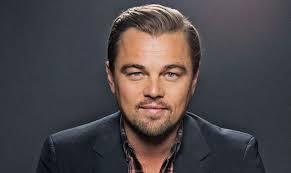 author
error
doctor
motor
actor
terror
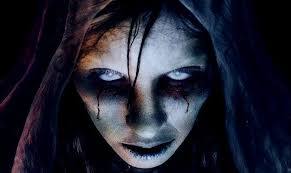 author
error
doctor
motor
actor
terror
7.comfort
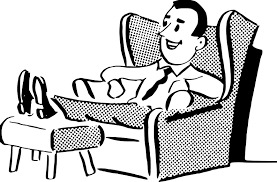 author
error
doctor
motor
actor
terror
7.comfort
8.senior
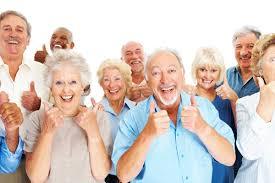 author
error
doctor
motor
actor
terror
7.comfort
8.senior
9.razor
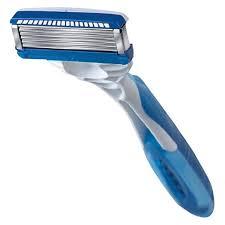 author
error
doctor
motor
actor
terror
7.comfort
8.senior
9.razor
10.mirror
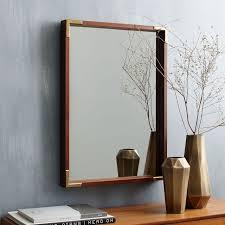 author
error
doctor
motor
actor
terror
7.comfort
8.senior
9.razor
10.mirror
11.memory
author
error
doctor
motor
actor
terror
7.comfort
8.senior
9.razor
10.mirror
11.memory
12.stubborn
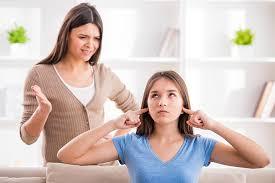 author
error
doctor
motor
actor
terror
7.comfort
8.senior
9.razor
10.mirror
11.memory
12.stubborn
13.calculator
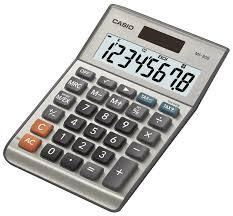 author
error
doctor
motor
actor
terror
7.comfort
8.senior
9.razor
10.mirror
11.memory
12.stubborn
13.calculator
14.visitor
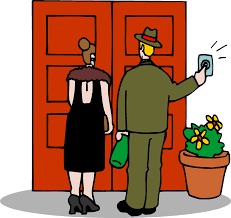 author
error
doctor
motor
actor
terror
7.comfort
8.senior
9.razor
10.mirror
11.memory
12.stubborn
13.calculator
14.visitor
15.collector
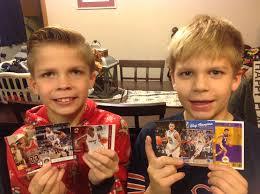 author
error
doctor
motor
actor
terror
7.comfort
8.senior
9.razor
10.mirror
11.memory
12.stubborn
13.calculator
14.visitor
15.collector
16.escalator
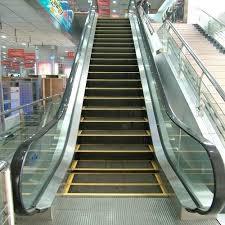 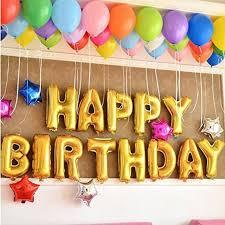 author
error
doctor
motor
actor
terror
7.comfort
8.senior
9.razor
10.mirror
11.memory
12.stubborn
13.calculator
14.visitor
15.collector
16.escalator
17.decoration
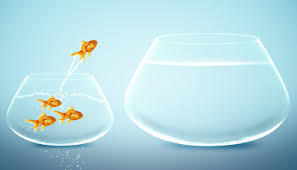 author
error
doctor
motor
actor
terror
7.comfort
8.senior
9.razor
10.mirror
11.memory
12.stubborn
13.calculator
14.visitor
15.collector
16.escalator
17.decoration
18.oppoturnity
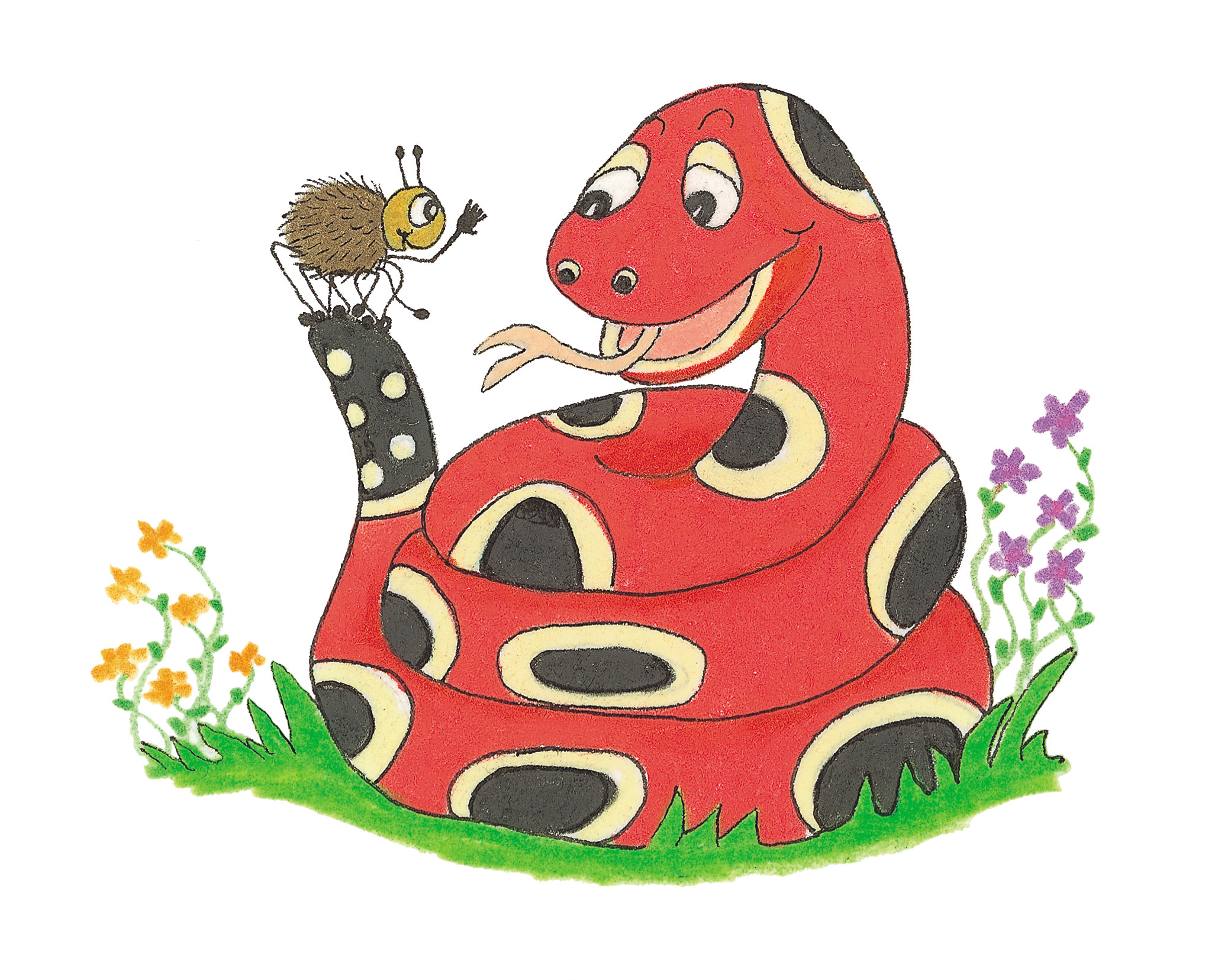 Let’s Revise Suffixes
She runs.
It flies.

She played music.

He was walking.
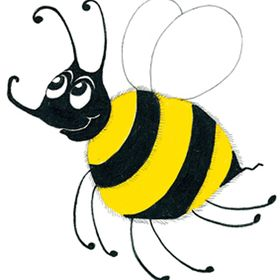 She runs.
It flies.

She played music.

He was walking.
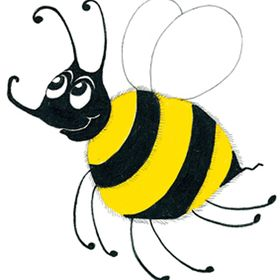 He was walking.
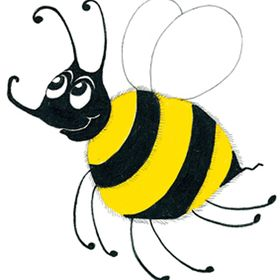 He was walking.
(past) continuous
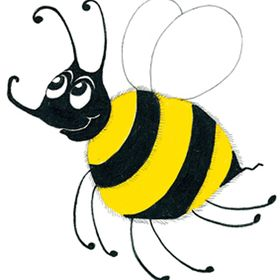 He was walking.
(past) continuous

The winding road
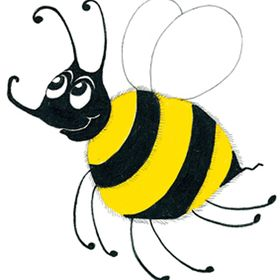 He was walking.
(past) continuous

The winding road
adjective
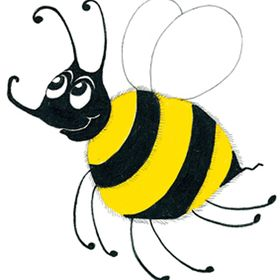 He was walking.
(past) continuous

The winding road
adjective

Dancing is fun.
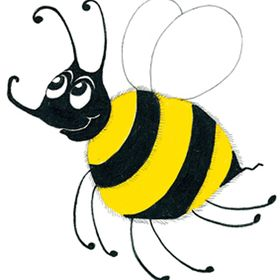 He was walking.
(past) continuous

The winding road
adjective

Dancing is fun.
noun
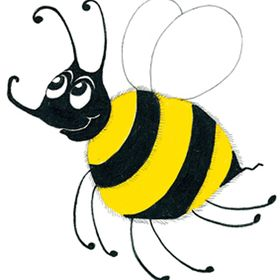 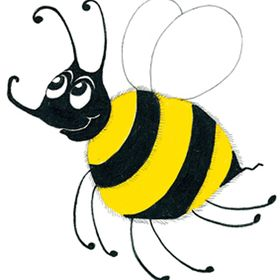 The galloping horse raced across the field.
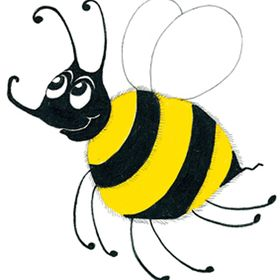 The galloping horse raced across the field.
Find the verb
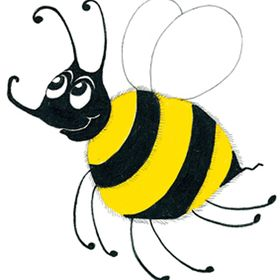 The galloping horse raced across the field.
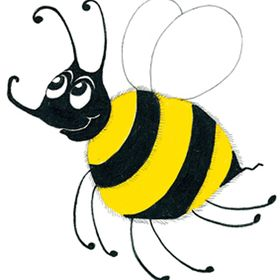 The galloping horse raced across the field.
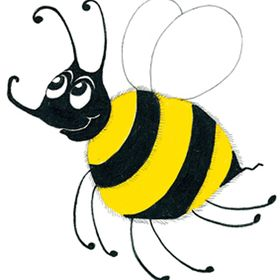 spell
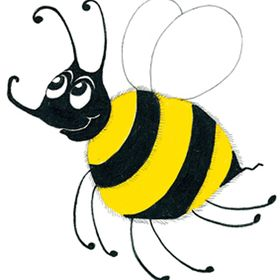 spelling
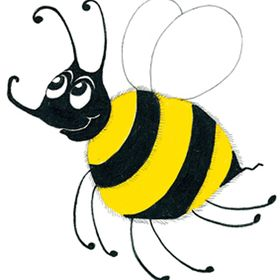 spelling test
spelling list
spelling book
spelling lesson
spelling sheet
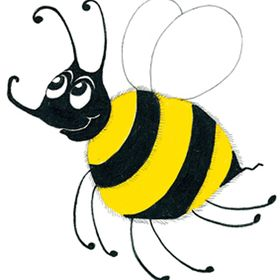 spelling test
spelling list
spelling book
spelling lesson
spelling sheet
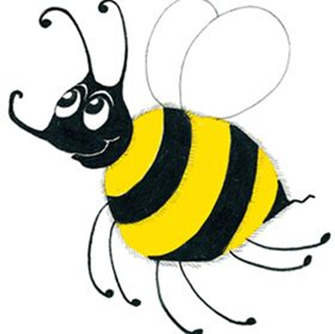 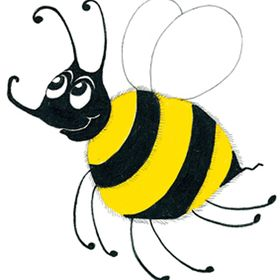 Present Participles
used as Adjectives
verb ＋ ing ＝ present participle
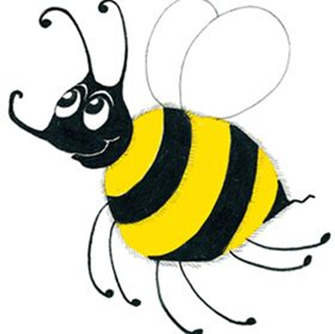 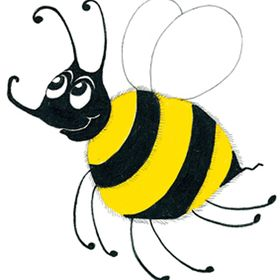 Present Participles
used as Adjectives
verb ＋ ing ＝ present participle

a barking dog
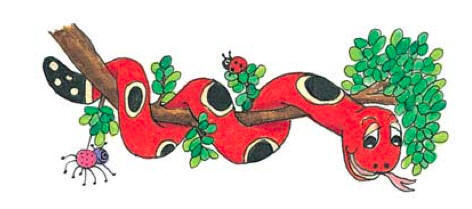 Activity Page: 
Present Participles 
Used as Adjectives
The screaming boy
 
ran out of the ghost train.
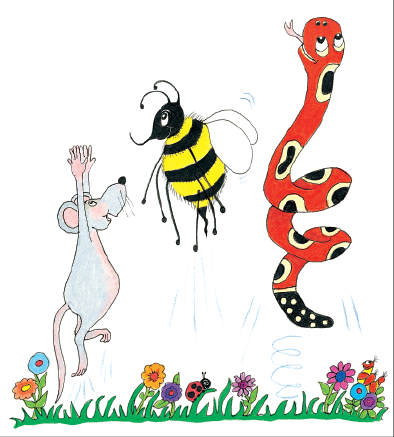 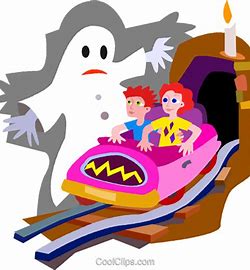 The screaming boy
 
ran out of the ghost train.
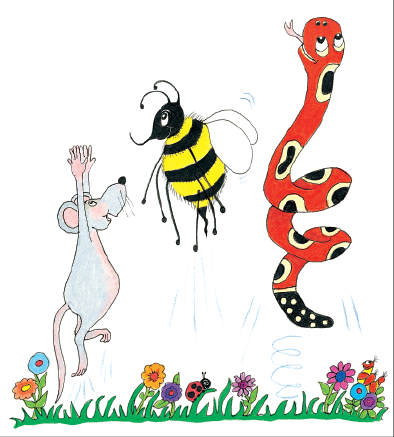 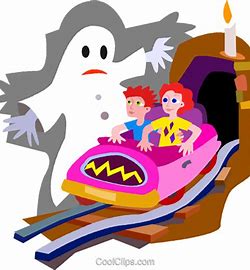 At night, the chiming

clock sounds very loud.
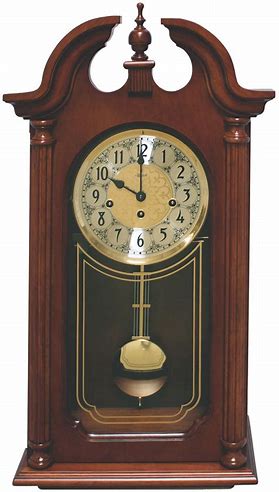 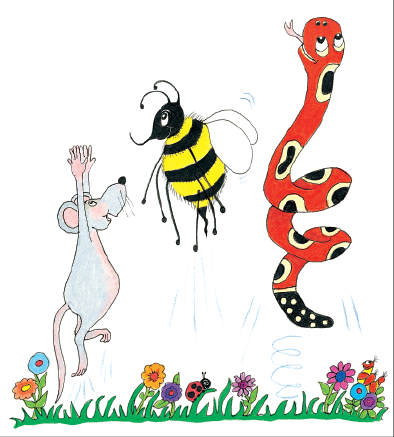 At night, the chiming

clock sounds very loud.
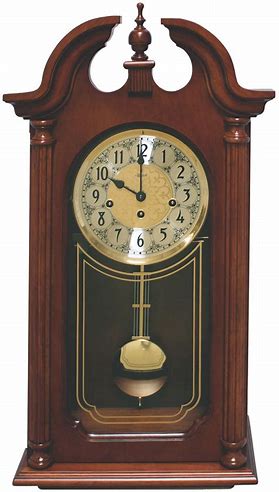 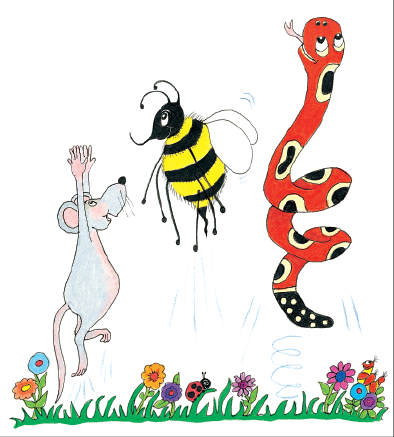 The drying clothes got

wet again in the rain.
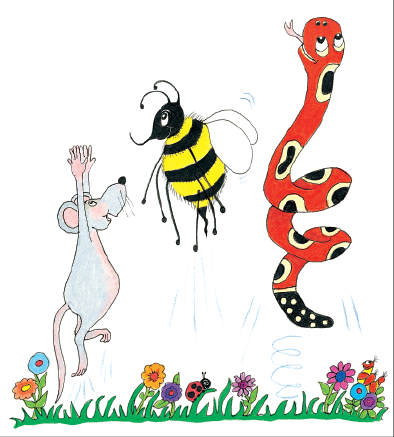 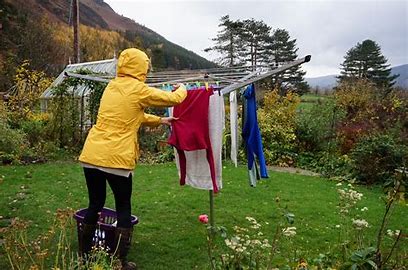 The drying clothes got

wet again in the rain.
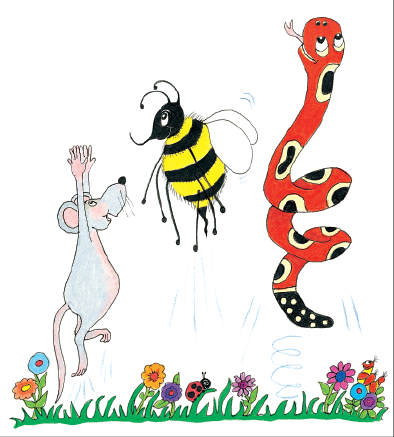 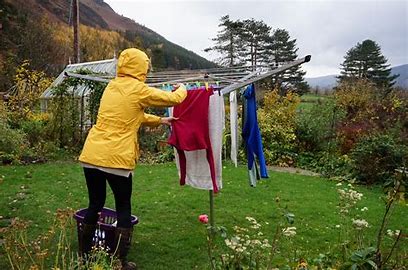 The storyteller knows

many amusing tales.
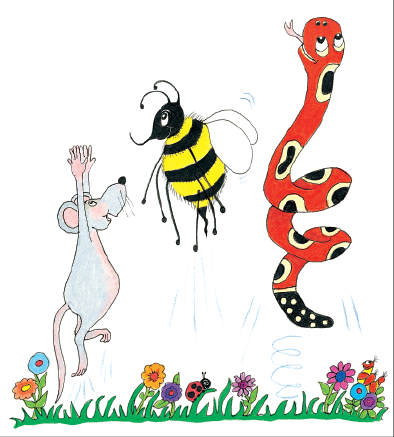 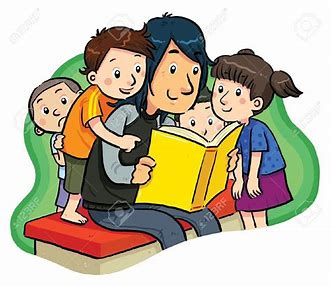 The storyteller knows

many amusing tales.
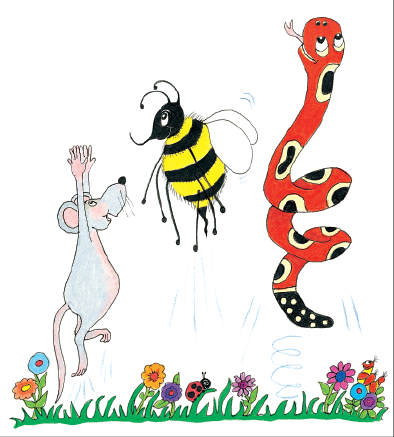 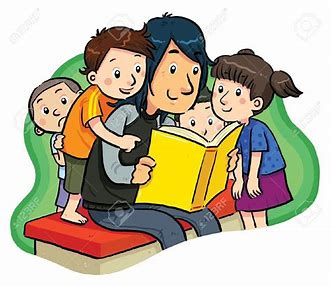 The irritating fly buzzed

around the room.
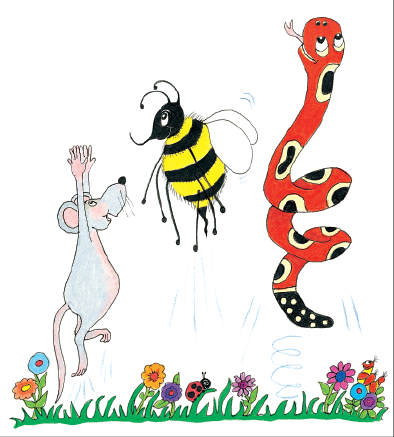 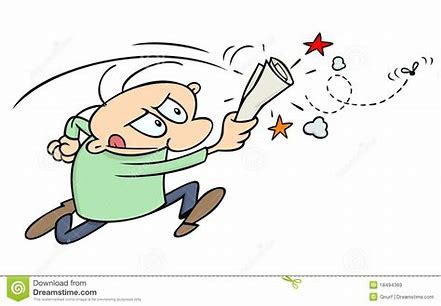 The irritating fly buzzed

around the room.
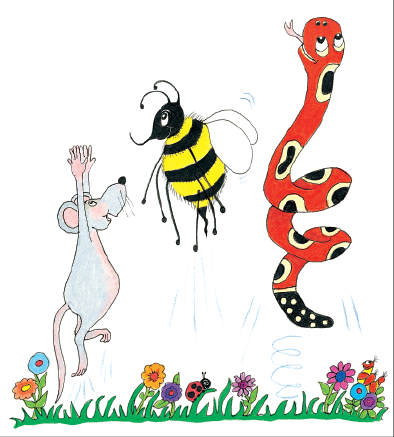 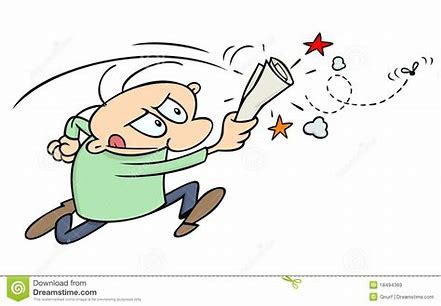 The bouncing ball went 

through the open window.
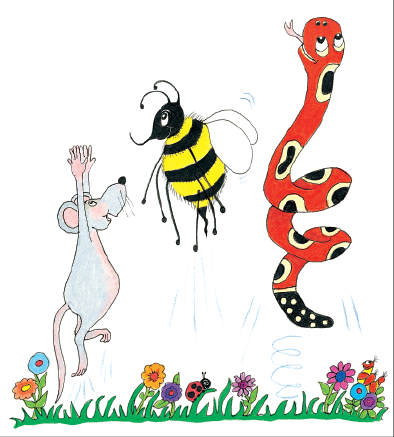 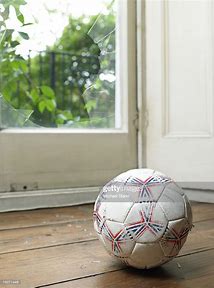 The bouncing ball went 

through the open window.
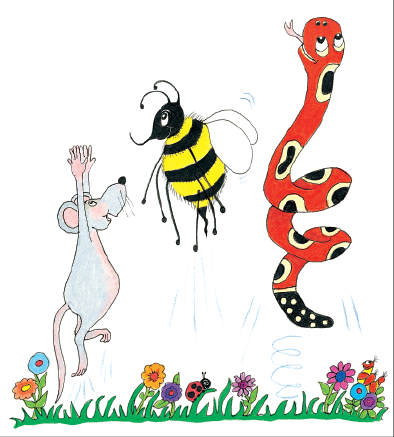 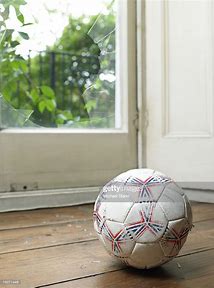 a collapsing
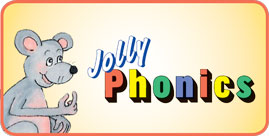 a collapsing building
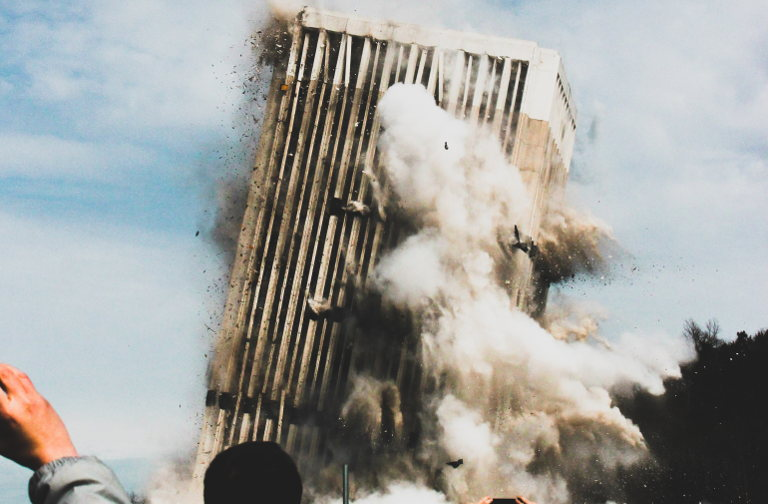 a terrifying
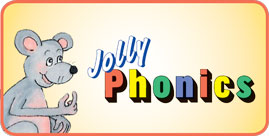 a terrifying monster
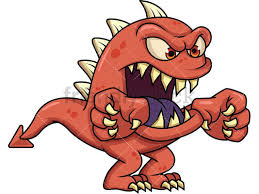 a sparkling
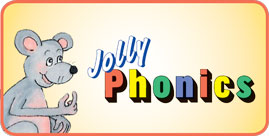 a sparkling stars
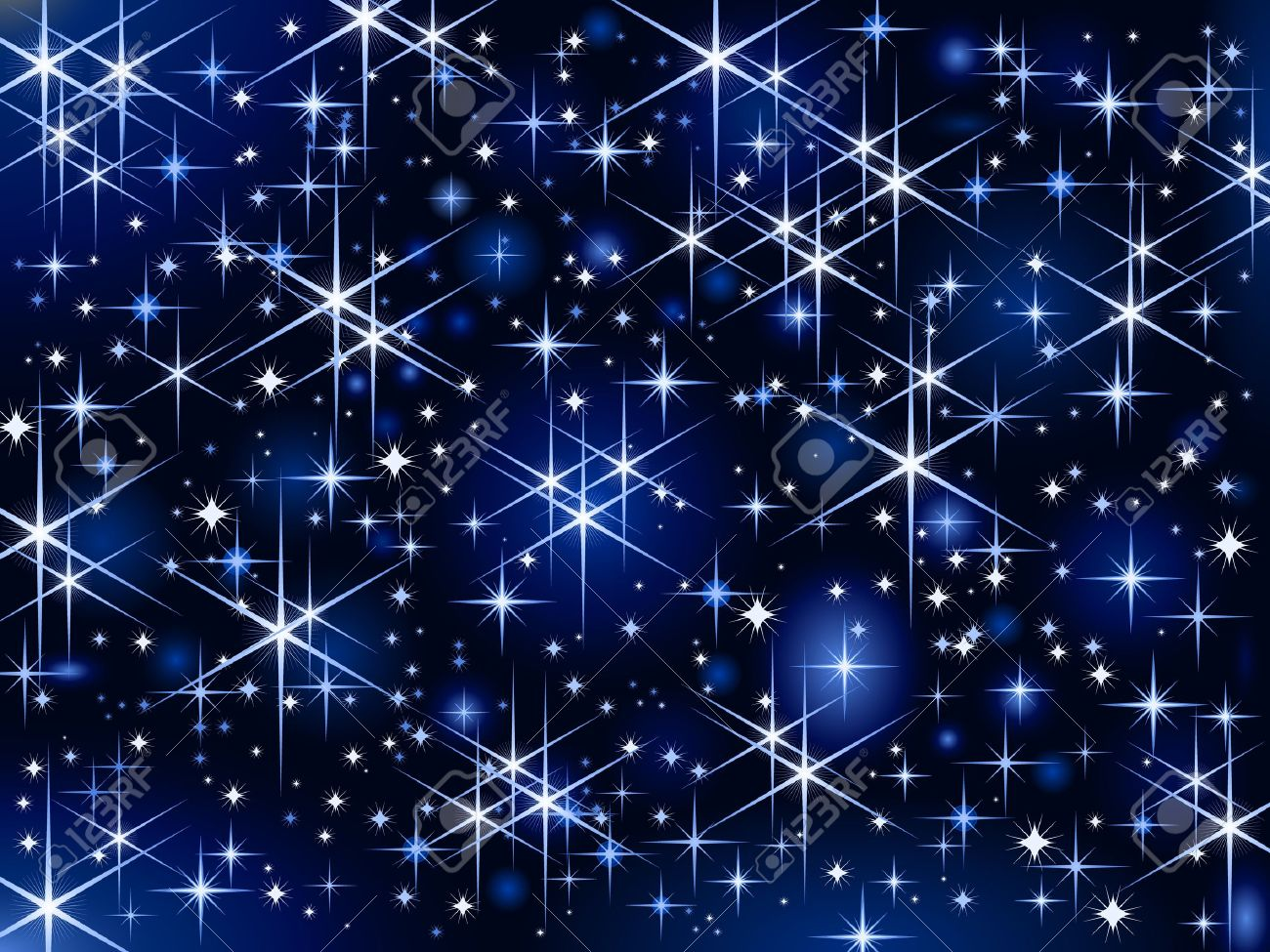 an interesting
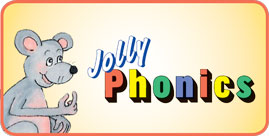 an interesting book
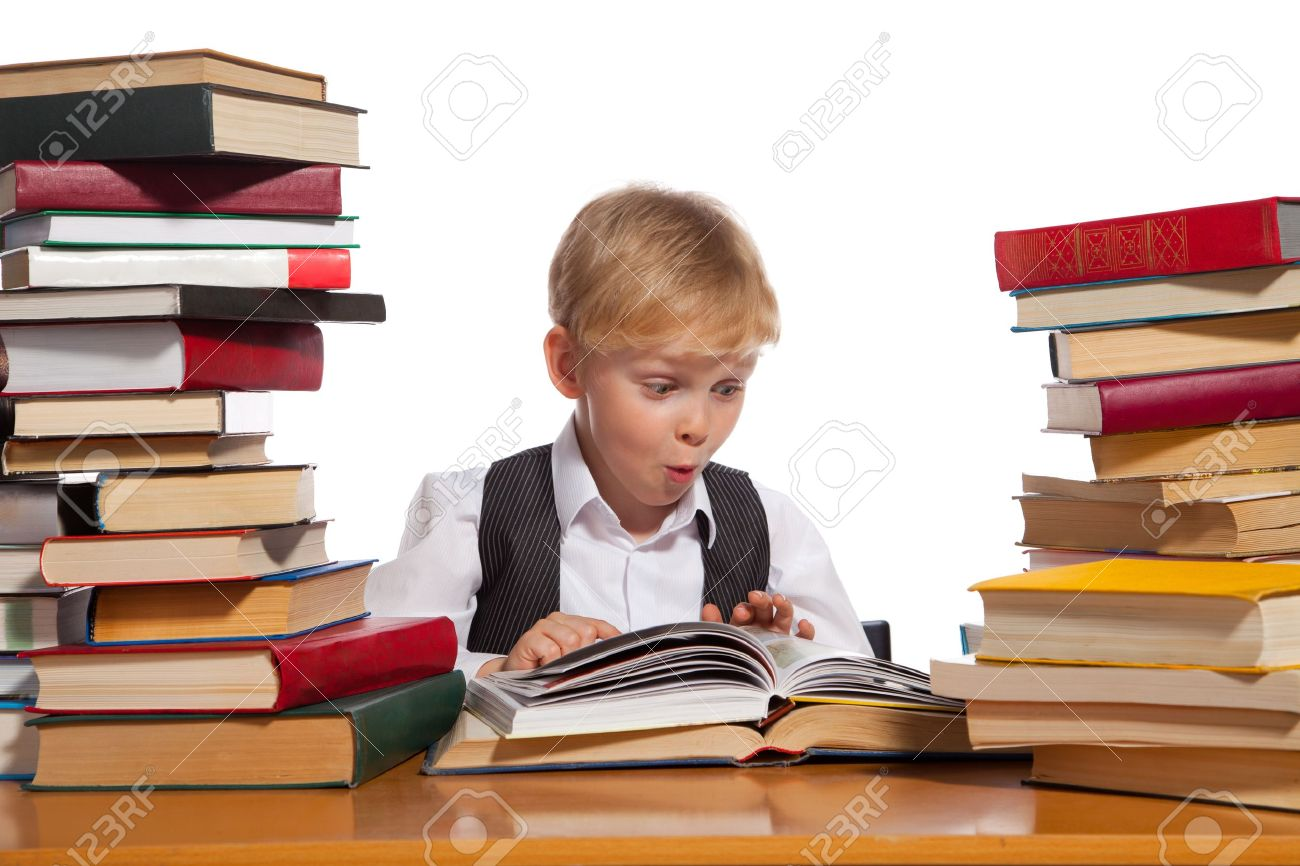 the racing
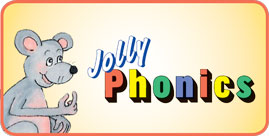 the racing	car
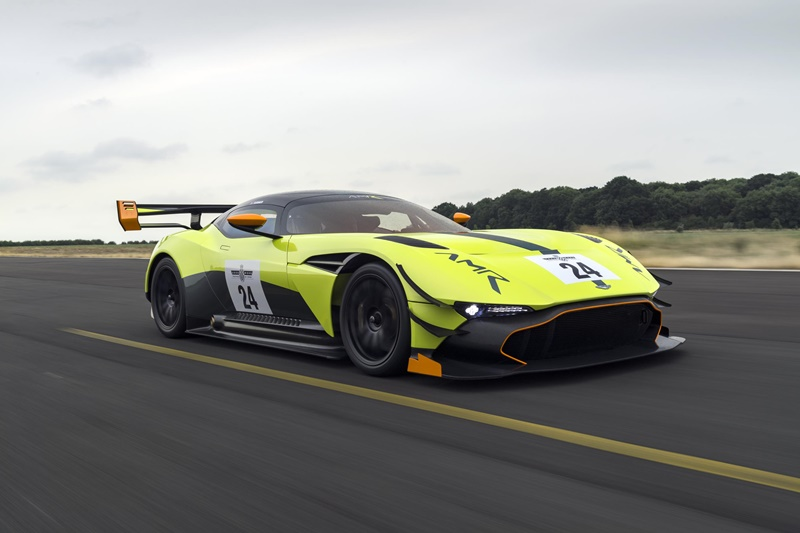 a cheering
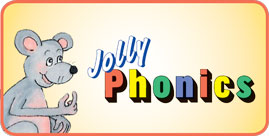 a cheering	crowd
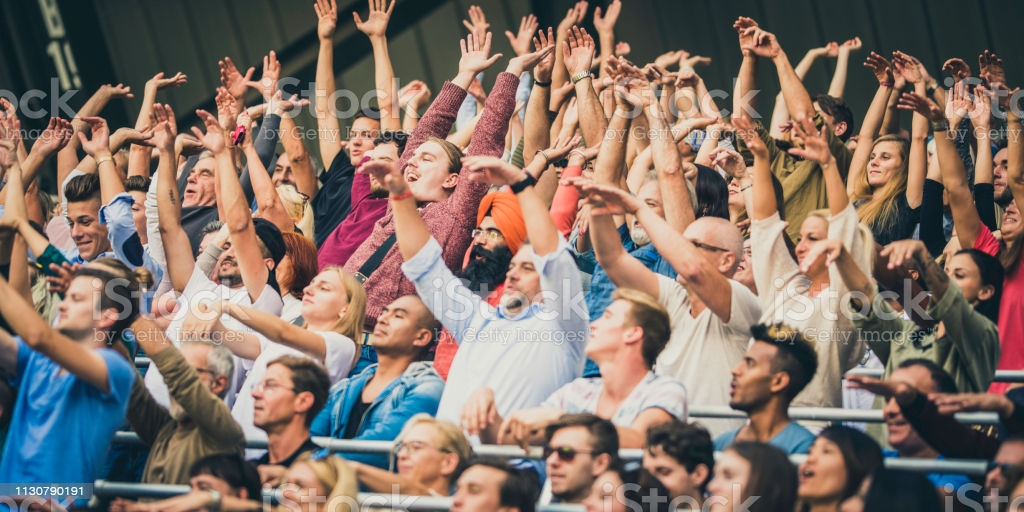 the boiling
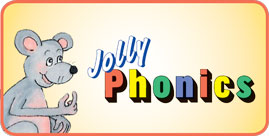 the boiling	 water
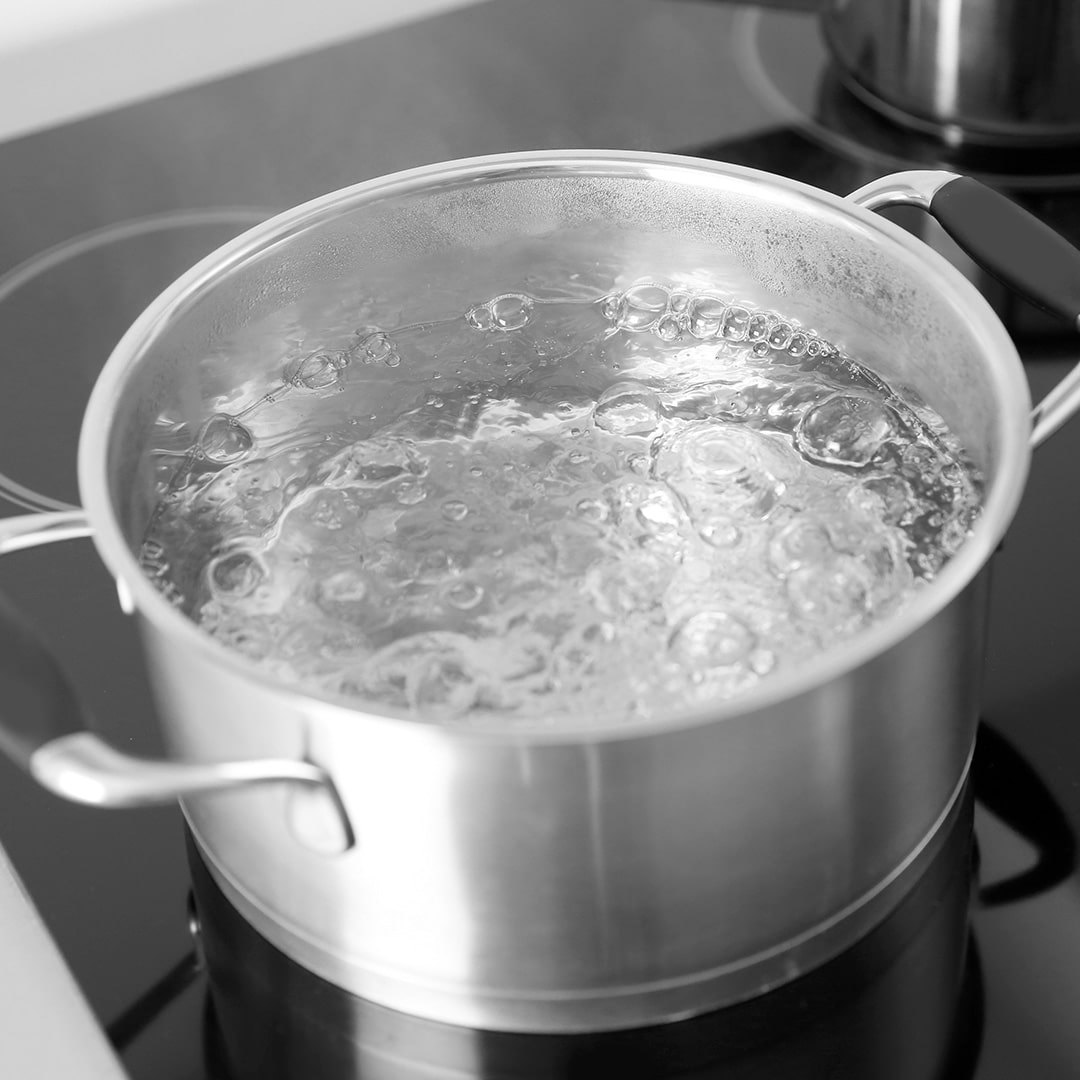 the melting
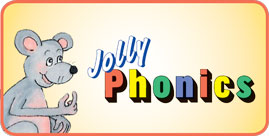 the melting	ice cream
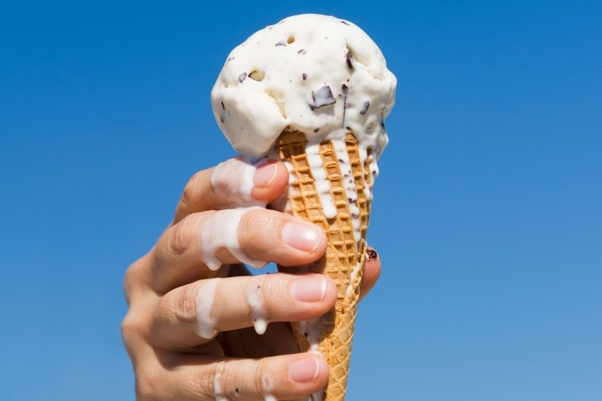 I saw a melting	 ice cream at the mall.
I found a collapsing town.
I found boiling water in the kitchen.
I saw racing caterpillars on a leaf.
I saw sparking stones in mountains.	
I found a terrifying mosquito in India.
I found an interesting dictionary.
I found an interesting planet in space.
I eat a melting ice cream.
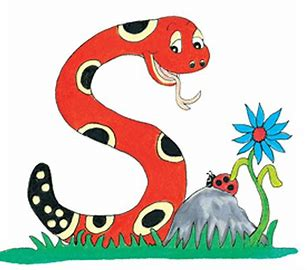 Thank you. 

See you 
next time!